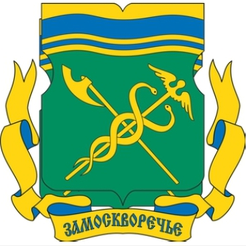 Альбом благоустроительных решений на дворовой территории по адресу: Серпуховский пер. 7 стр.1 ID 7129266
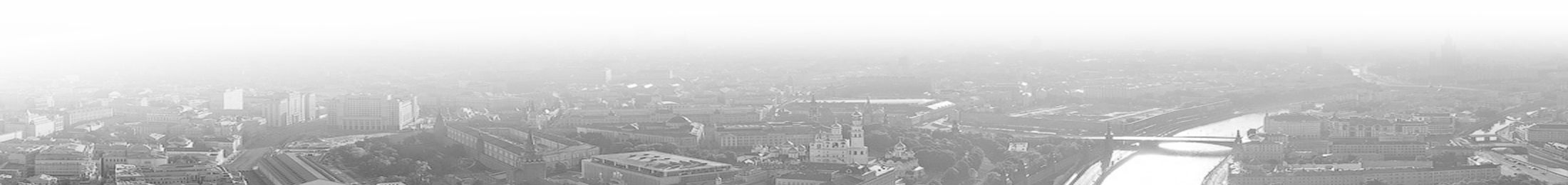 2024г.
1
Существующая планировка территории
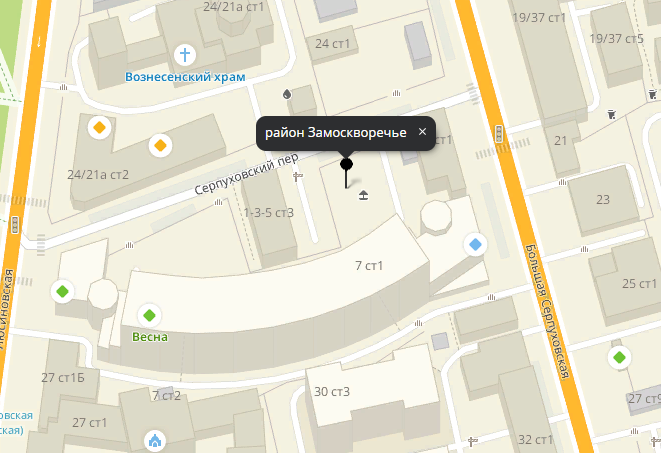 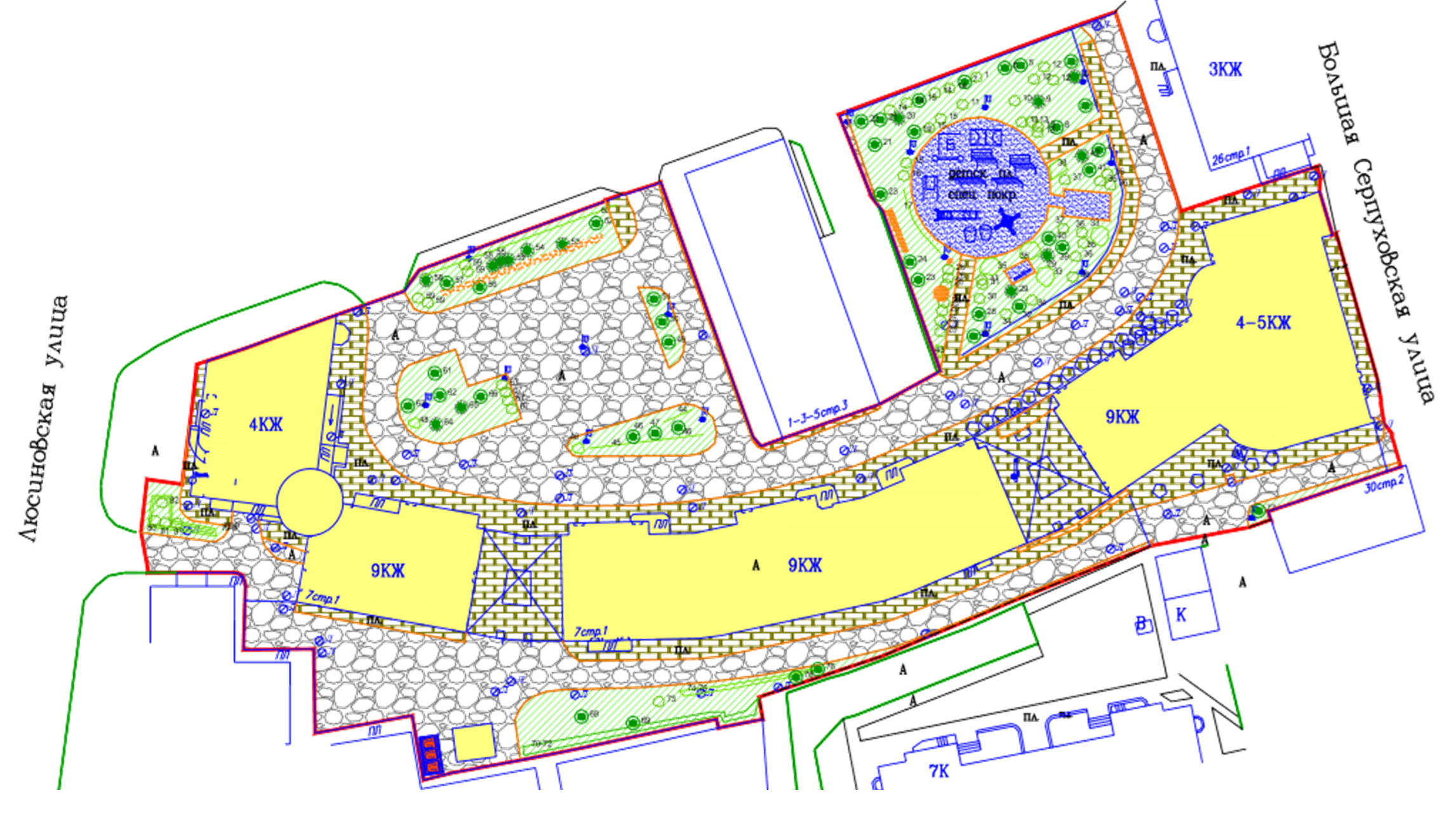 Общие сведения:
Общая площадь объекта: 7576,61м2
Площадь МКД: 2289,66м2
Площадь ДТ: 5286,95м2
Год благоустройства: 2016г.
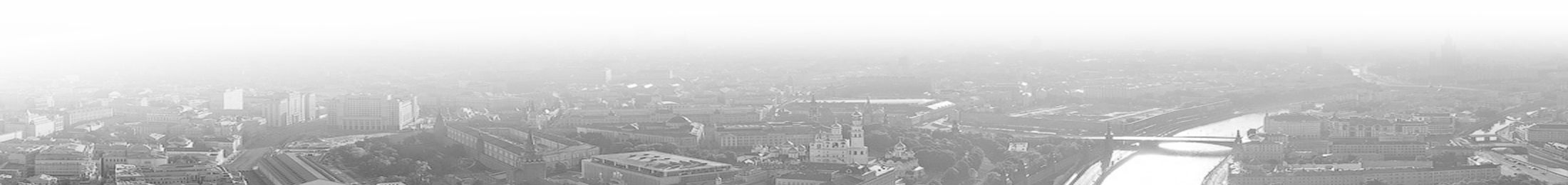 2
Фото существующего положения
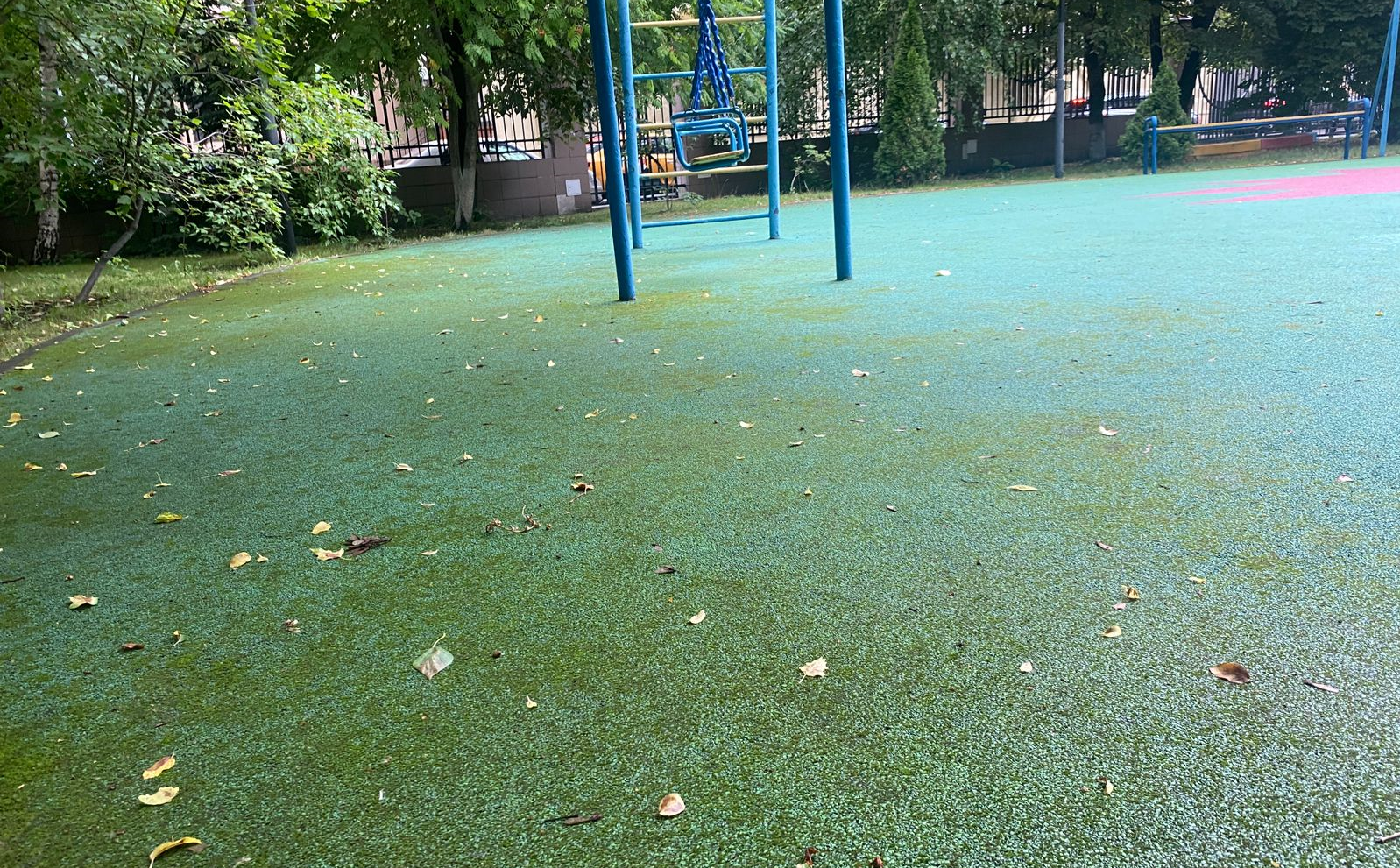 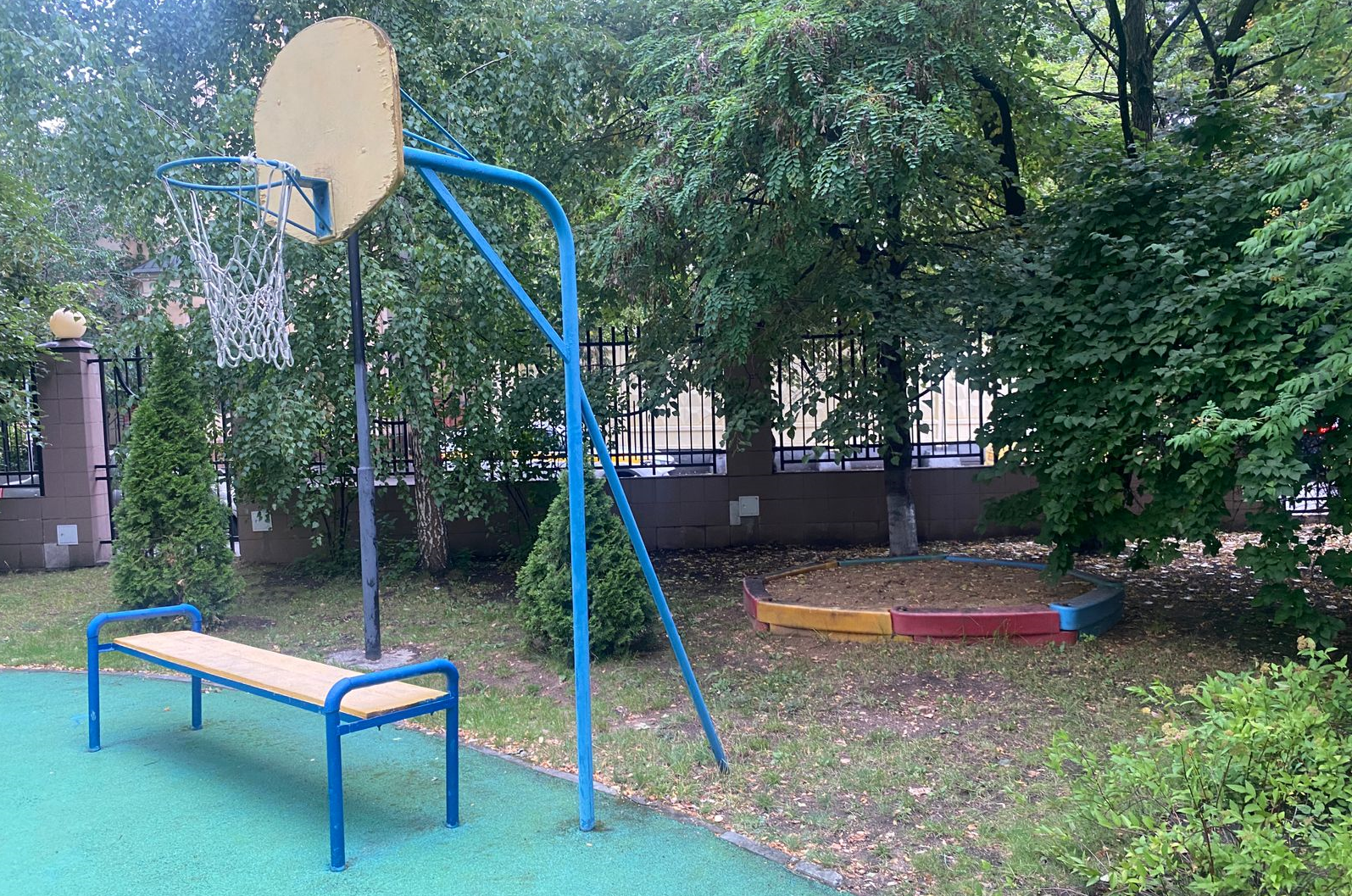 ФОТО
ФОТО
ФОТО
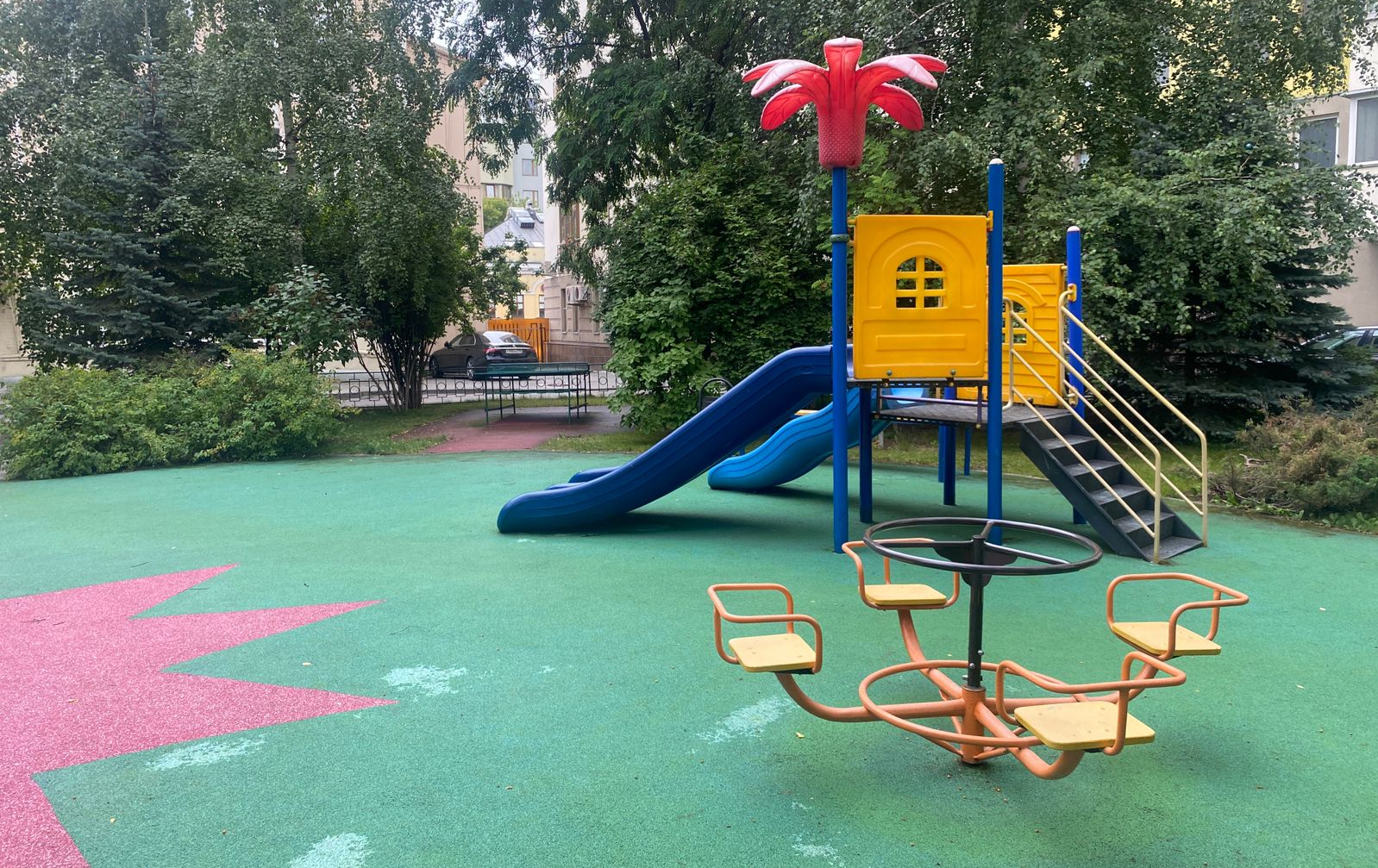 ФОТО
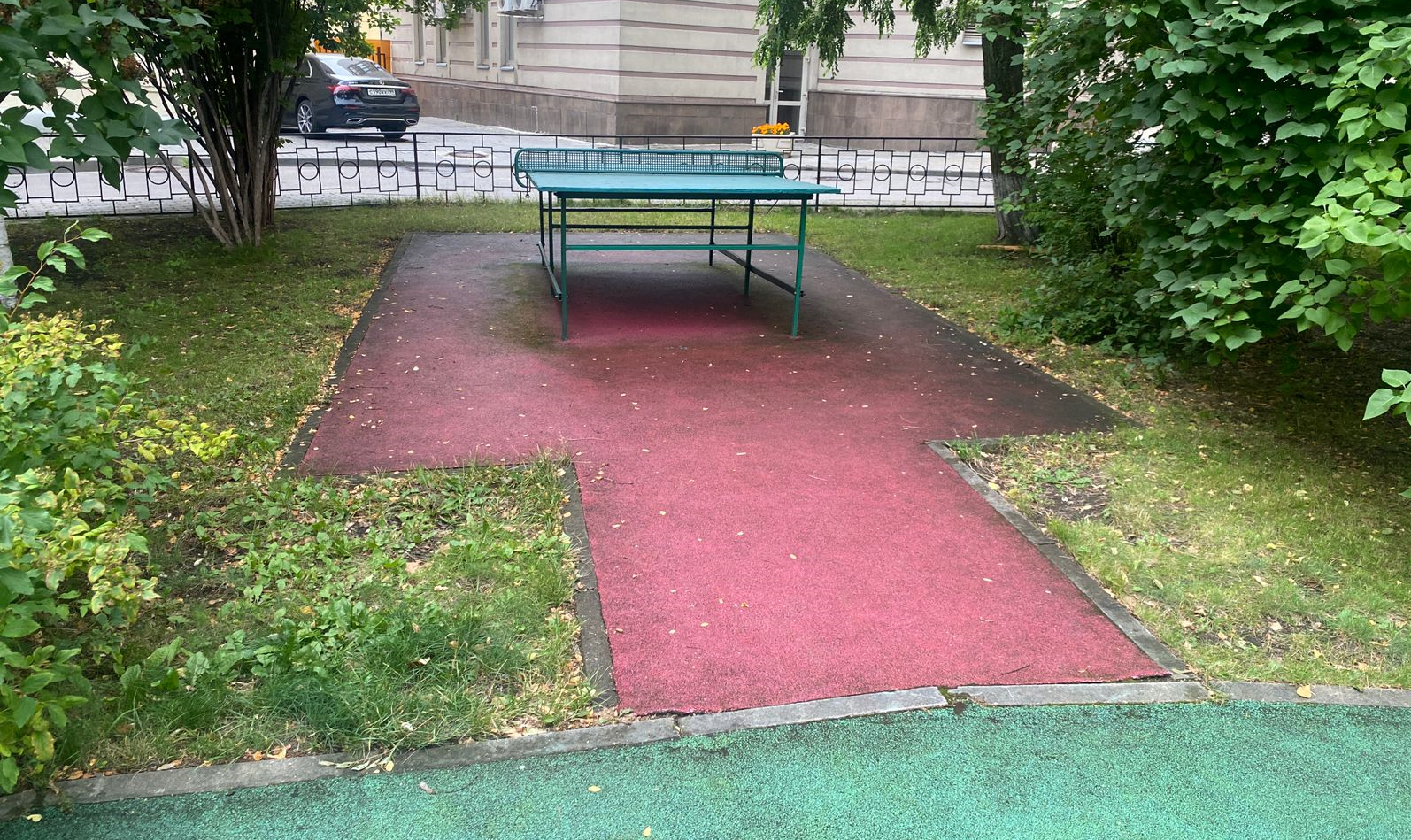 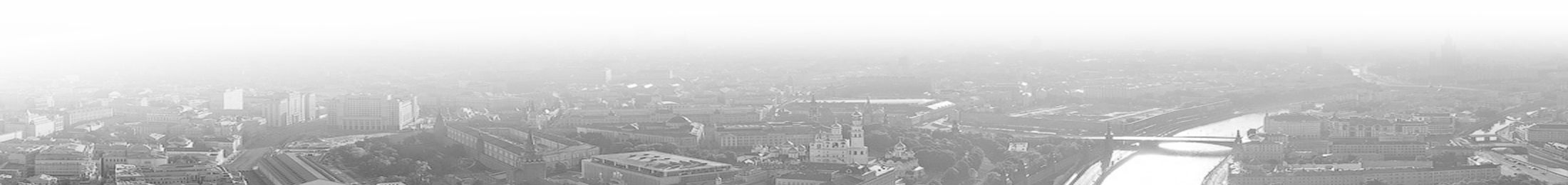 3
Схема производства работ
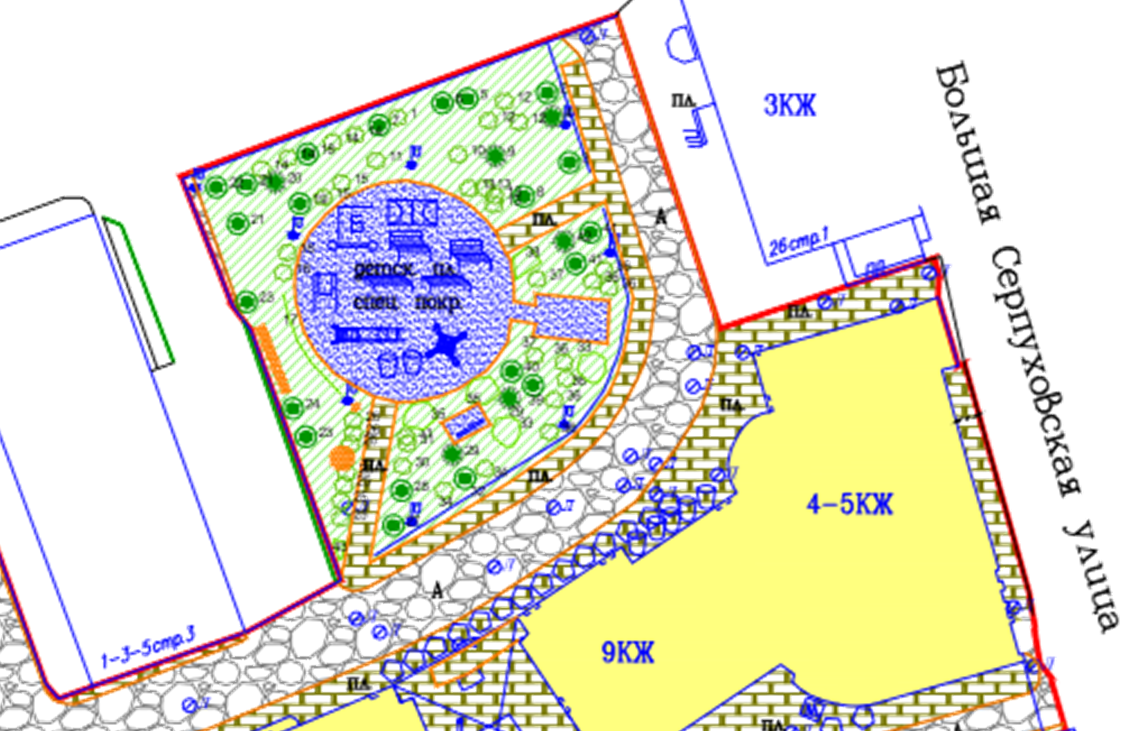 4
2
л
л
у
у
3
1
8
у
л
7
у
л
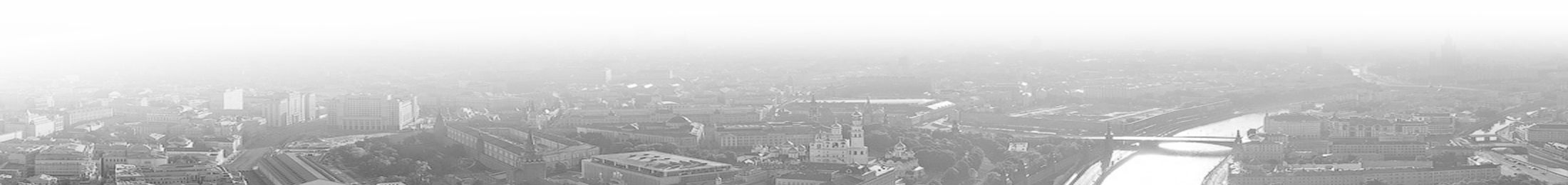 6
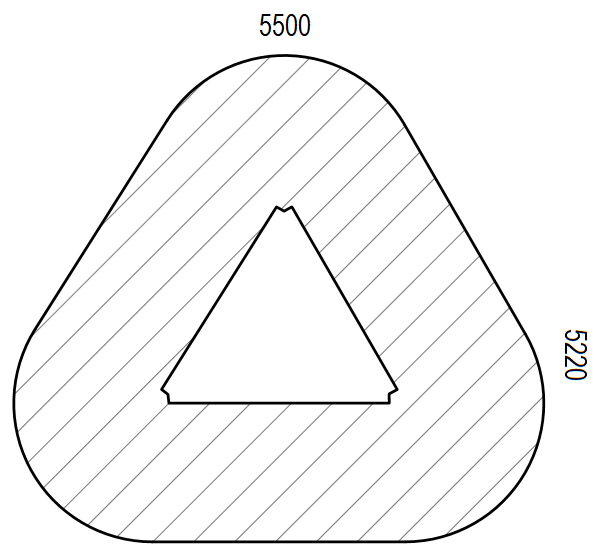 Схема размещения МАФ
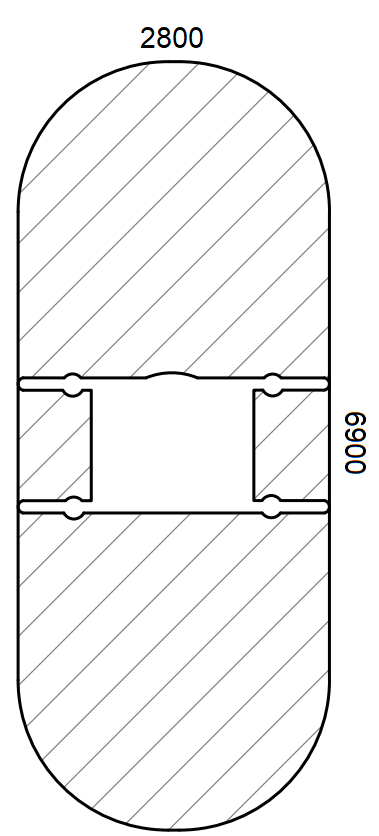 Песочница на газон
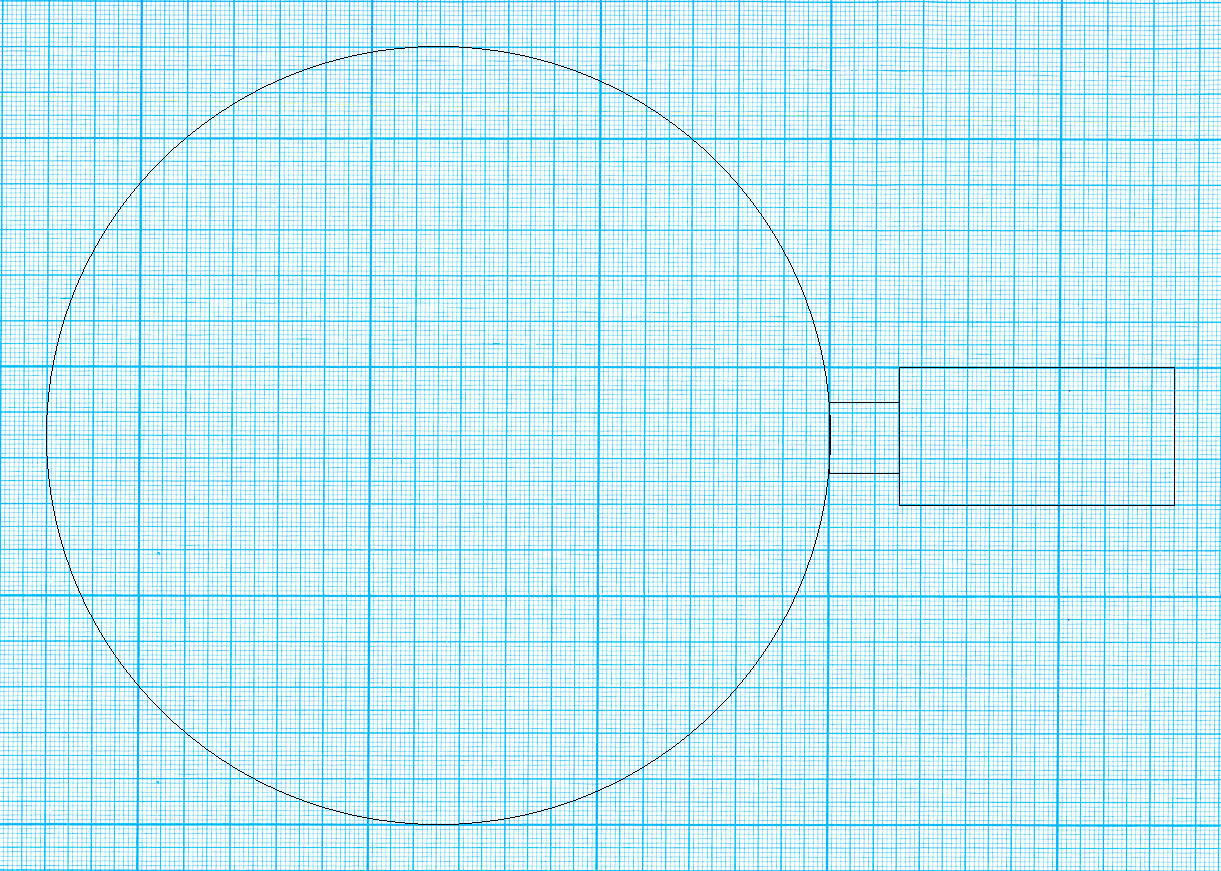 4
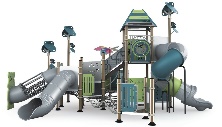 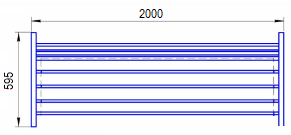 5
6
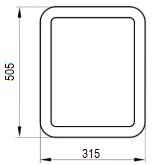 2
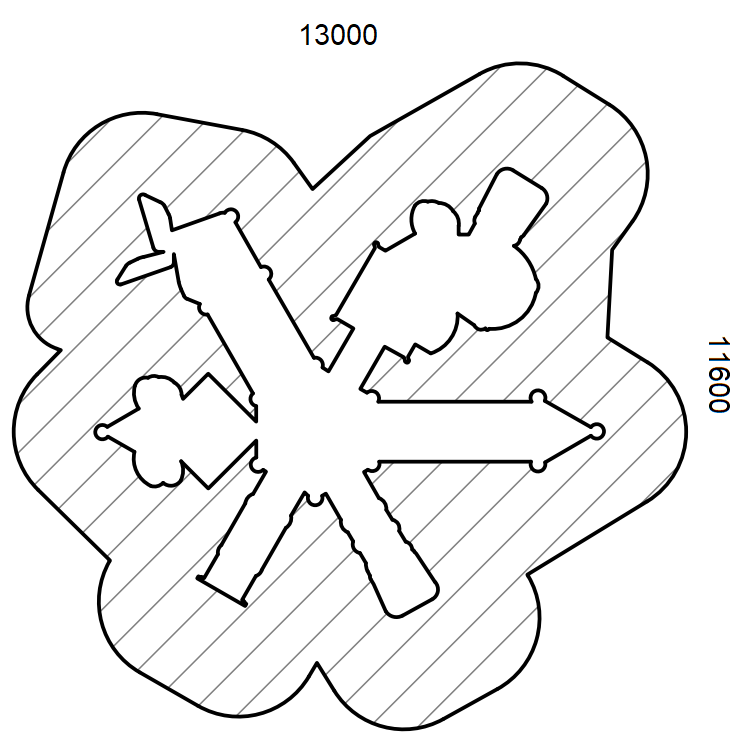 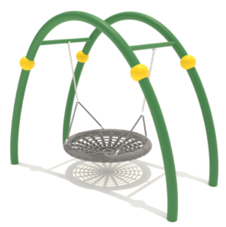 5
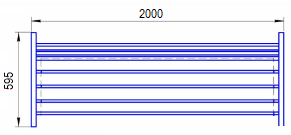 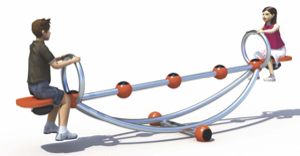 6
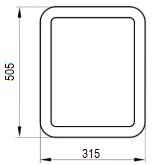 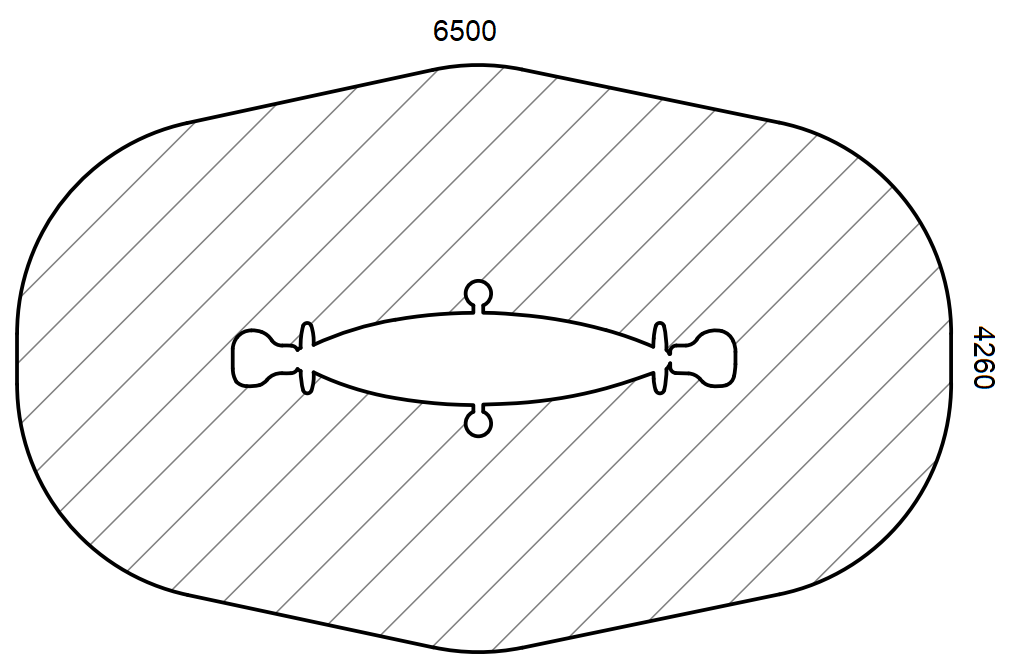 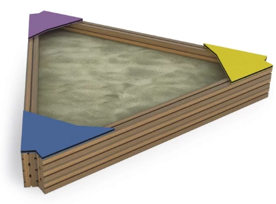 Теннисный стол
3,00м.
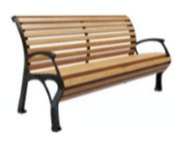 3
1
1,50м.
6,00м.
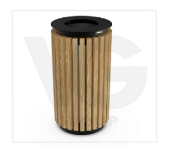 6
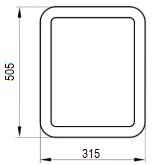 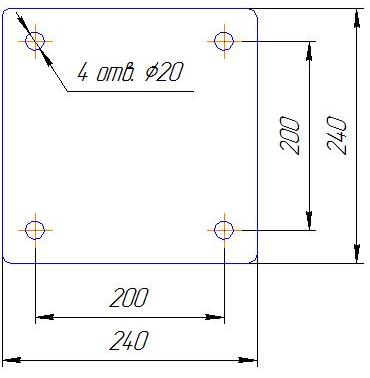 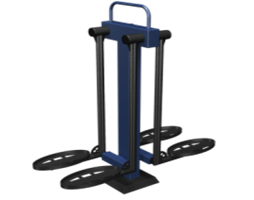 5
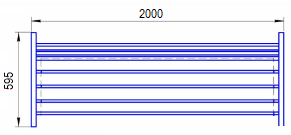 8
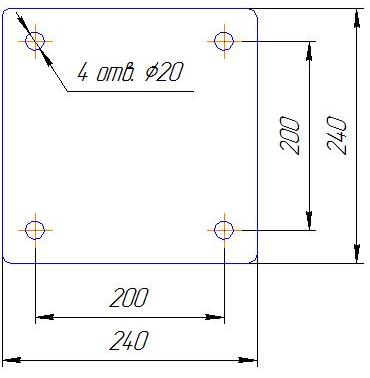 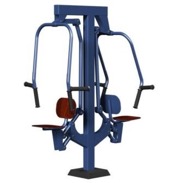 7
5
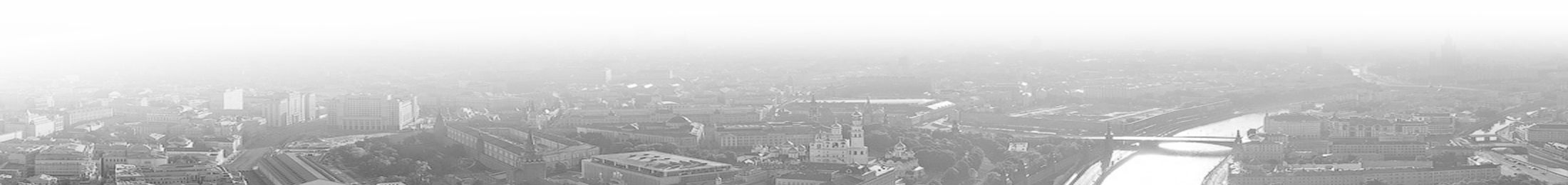 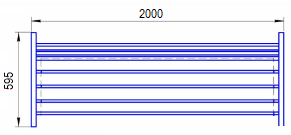 турник
6
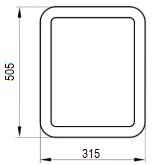 D=17,00м.
7
Визуализация
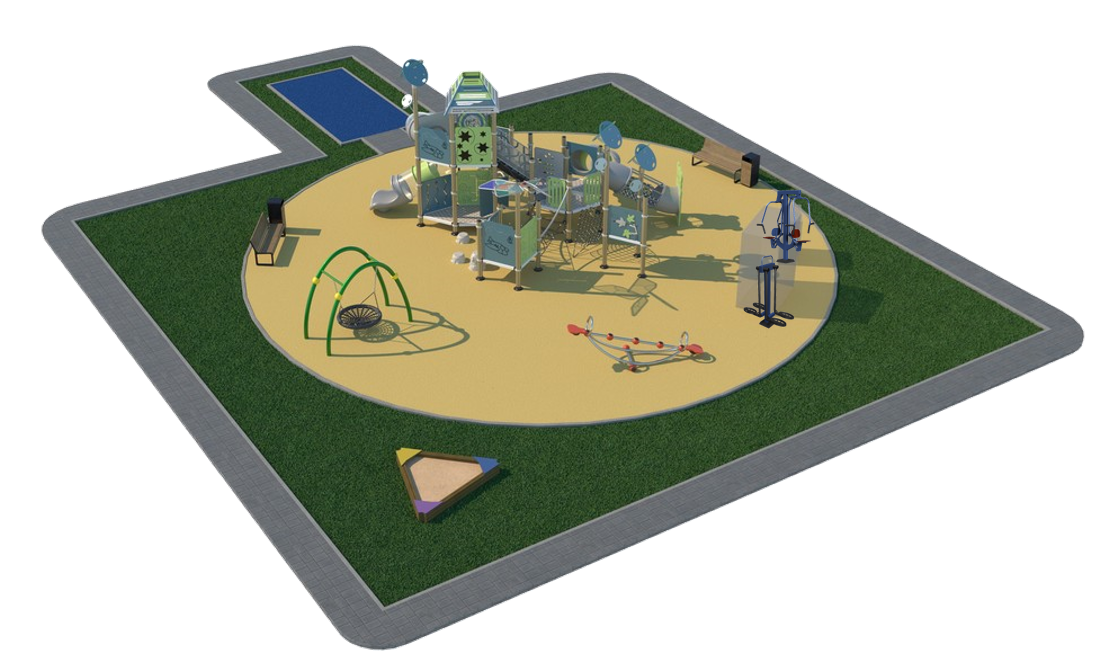 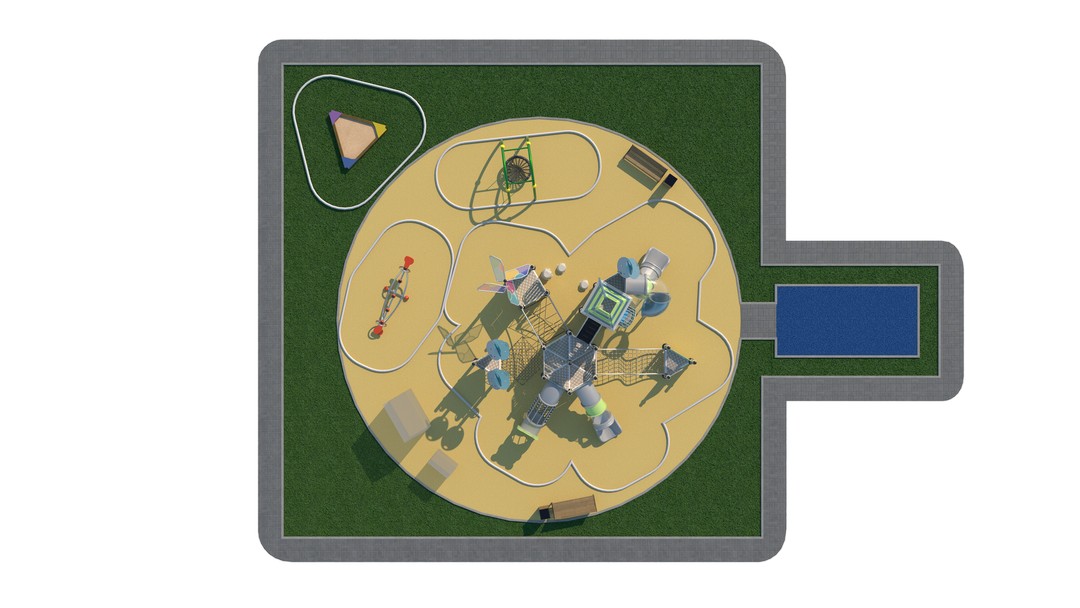 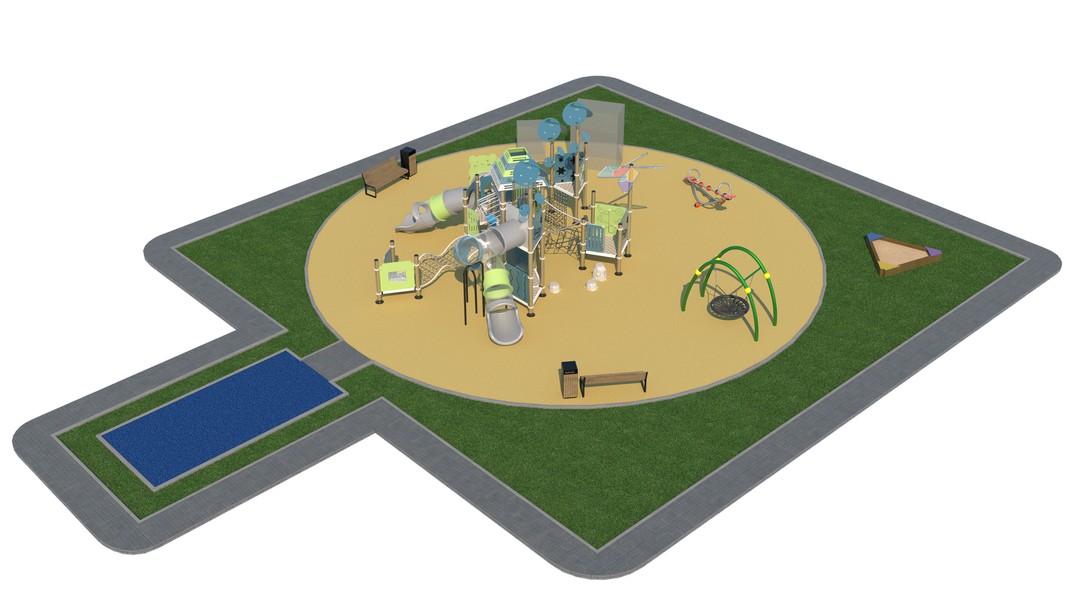 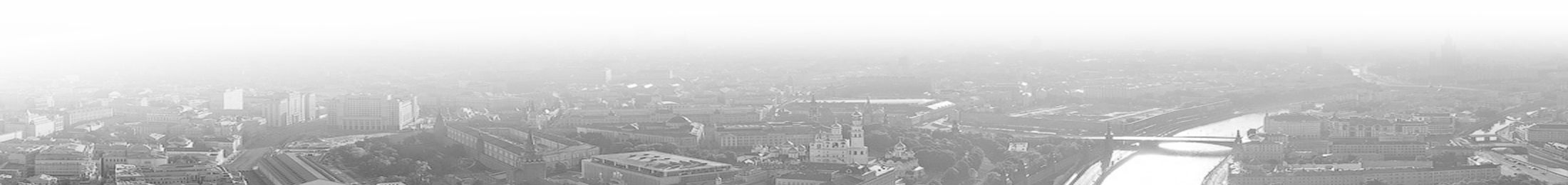 8
Лист согласования с жителями
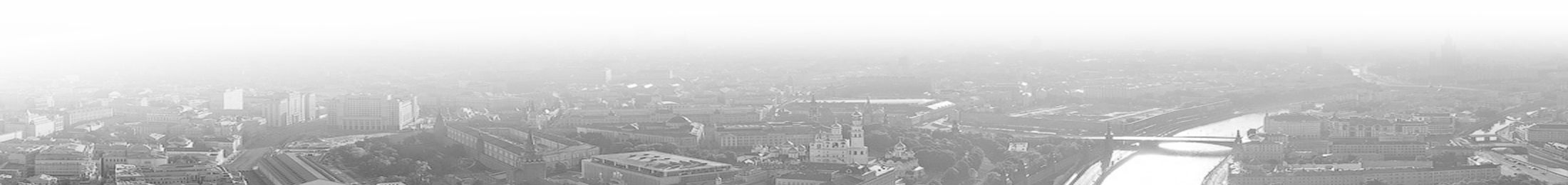 9